Mieszkańcy lasu
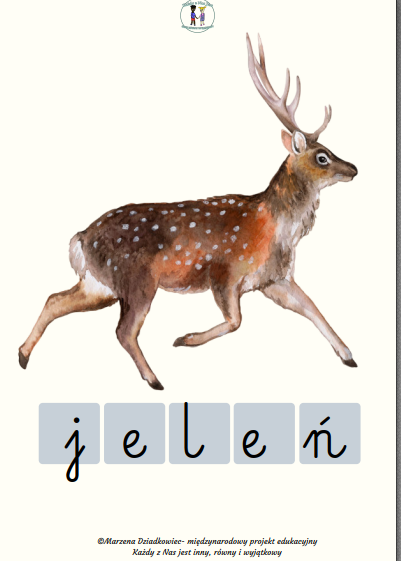 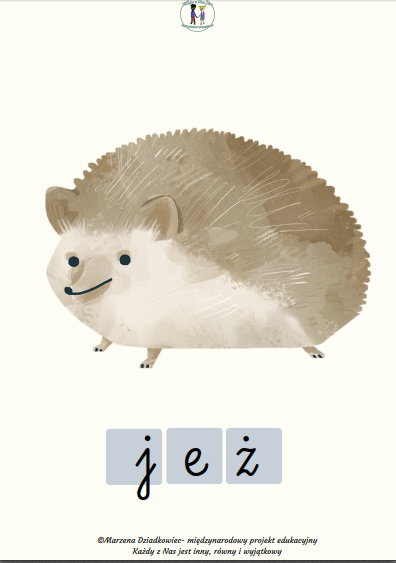 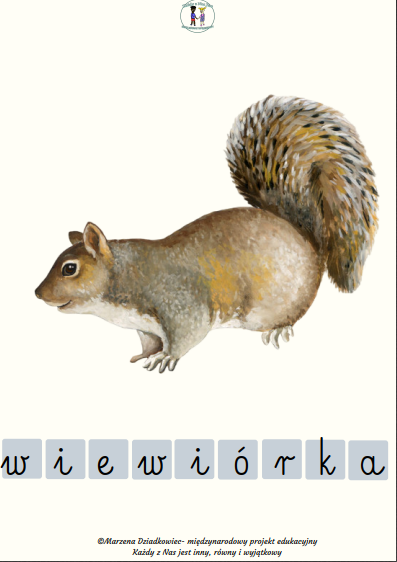 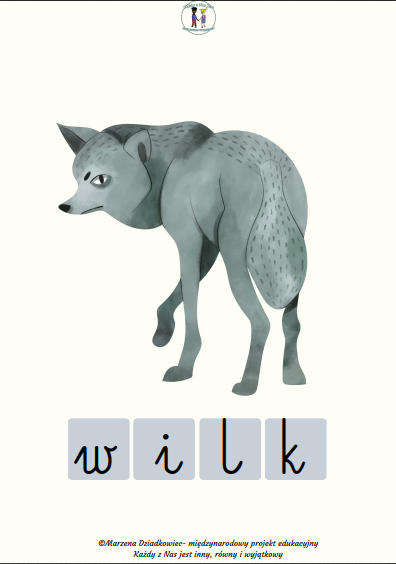 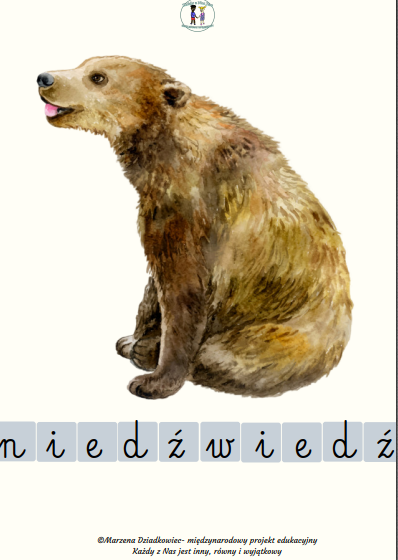